Healthy Habits for Student Athletes
Stephanie Sass, MS RD
Stephanie.sass@wakefern.com 
201-819-9619
MY Plate
[Speaker Notes: I’m sure a lot of you are familiar with MyPlate. This plate tells you how your plate should look. It shows you have half of your plate should be fruits and vegetables while the other half should be grains and protein. A balanced meal also includes a side of dairy. Can anyone tell me a meal they would have for dinner that would include all of these food groups. How about some brown rice for my grain, a piece of grilled chicken for my protein, some steamed broccoli for my vegetables, some mango salsa for my fruit, and a glass of milk for my dairy. If that was my meal, I would have a My Plate dinner. Now it’s not always necessary to include all 5 groups are every meal. We aim to include at least three. Now here is where we get into the real nutrition talk. If I asked most of you could probably name your favorite fruit or vegetables but what if I asked what macronutrient apples are and what do they turn into when they are digested by our stomachs?]
All foods breakdown into three macronutrients
Carbohydrates 
 Main source of energy 
Protein 
 Builds your muscles
Fat 
 Provides essential fats for protection
[Speaker Notes: All food for all of the food groups break down into one of these three categories – This can get confusing. Some foods like dairy can break down into all three macronutrients.]
The Basics – Carbohydrates
Carbohydrates are the most important nutrient for athletes 
Glucose is the sugar that comes from carbs
Glucose is what provides the body and brain with energy 
Carbohydrates also give you B vitamins 
B vitamins also give you an energy boost
[Speaker Notes: Now I know a lot of people have their own person beliefs about carbs, but I’m here to tell you that carbs couldn’t be more important for you student athlete. Carbohydrates are our main energy source. Our bodies breakdown carbs into glucose which is the sugar that your body prefers to use as fuel. Glucose fuels our brains and our bodies. If a person is not consuming enough carbs they may feel sluggish, tired, groggy, or irritable. I’m not sure if we have any marathon runners or weight lifters in the building but if you’ve even felt that ‘hit the wall’ feeling when your muscles just can’t take any more – that is glucose depletion. You body has officially used all of the glucose it was storing in it’s muscles to give you energy. Another situation you all might be familiar with – raise your hand if you ever skipped breakfast, okay now keep your hand raised if on those days you’ve skipped breakfast you felt like you couldn’t concentrate or get any work done. Again – this is your body asking for carbohydrates. Carbs fuel everything we do. Imagine how difficult it would be for you to focus on your homework, if you just came from a 3 hour long soccer practice and didn’t eat any carbs. We need to replenish what we use!]
The Basics – Carbohydrates
Provides you with fiber to help you stay full 
When glucose levels are low, a child may become sluggish, tired, groggy, or irritable 
Lack of glucose or carbs can negatively impact athleticism and academics
[Speaker Notes: Without carbs you wouldn’t get very far on a soccer field or very far on your homework. You need the glucose from carbs to fuel your body and brain.]
What Counts as a Carbohydrate?
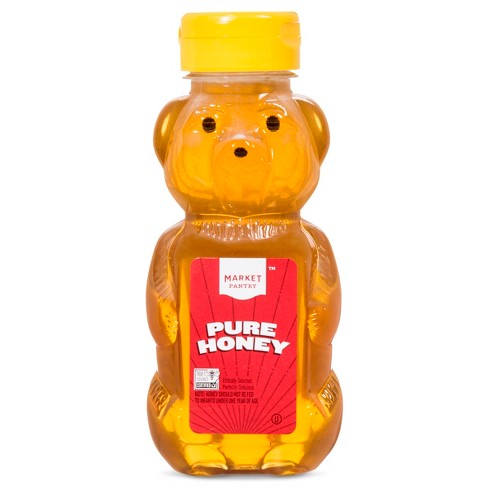 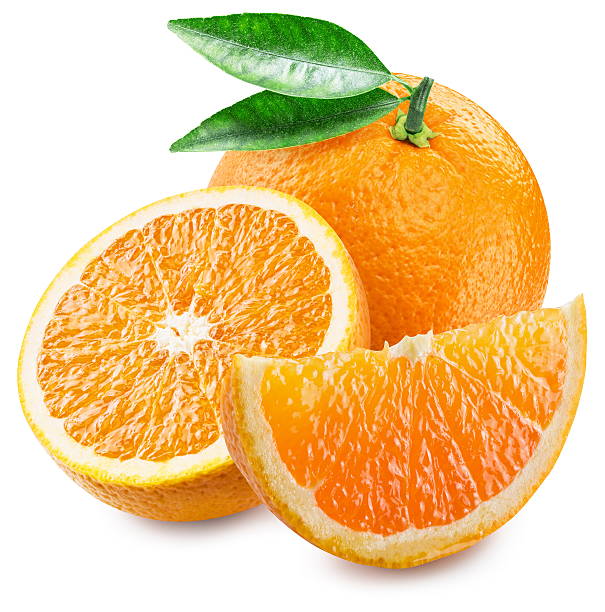 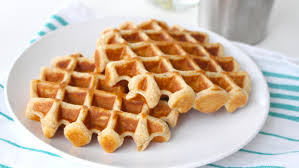 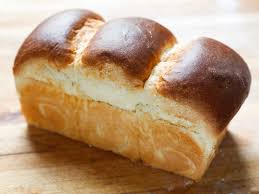 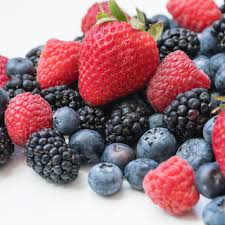 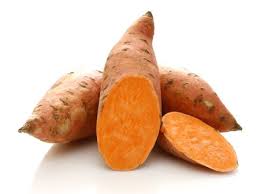 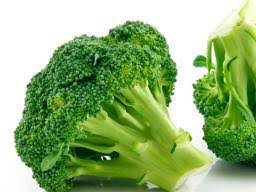 [Speaker Notes: So you’ll see that these foods are in different food groups. All of the 5 food groups are important. Fruits, vegetables, and grains give you different vitamins and minerals but once in your body they all breakdown into carbohydrates.]
What counts as a carbohydrate choice?
Other choices
Whole wheat/grain choices
Fruits 
Bananas provide the most CHO
Vegetables (starchy)
Sweet potatoes, white potatoes, butternut squash, radishes, beets, corn 
Dairy 
Yogurt, milk, cheese
Sugar, candy, and honey
Bread
Wraps
Oats
Pasta 
Rice 
Quinoa
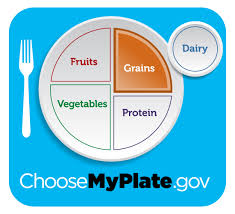 ¼ of the plate should be grains, beans, or starchy vegetables
Carbohydrates and Sports
Carbohydrates give you energy 
 Without them you wouldn’t be able to run / be active for very long
When to eat carbs 
Meal size – 4 to 6 hours before 
Ex. Pasta with a salad, rice with broccoli and chicken, a peanut butter and jelly sandwich on 
 Snack size – 1 – 2 hours before
Ex. Banana with 1 tbsp. peanut butter, 4-6 peanut butter crackers, 6-8 oz. smoothie, a small yogurt with fruit or granola
Snack size – 30 to 60 minutes before 
Any small fruit
The basics – Protein
Protein is necessary for building muscle 
Dietary protein helps muscles recover from exercise 
Inadequate protein intake can cause 
Slower recovery times 
Muscle wasting
Decrease in athletic performance 
Decreased immune system
[Speaker Notes: Muscles build in your body similarly to how legos stack. When you eat protein your body breaks it down into smaller nutrients called amino acids. Amino acids easily attach to pre-existing muscle and thus we see muscle growth with appropriate exercise and eating habits.]
Can We name some protein sources
Plant Based and Meat???
What counts as a protein choice?
Animal Proteins
Plant Proteins
Chicken
Fish 
Lean cuts of pork (pork loin) 
Lean cuts of beef (sirloin, strip, tenderloin)
90-99% lean ground beef
Lean ground turkey
Dairy
Eggs
Nuts and seeds 
Nut and seed butters
Tofu and soy beans 
Beans and lentils
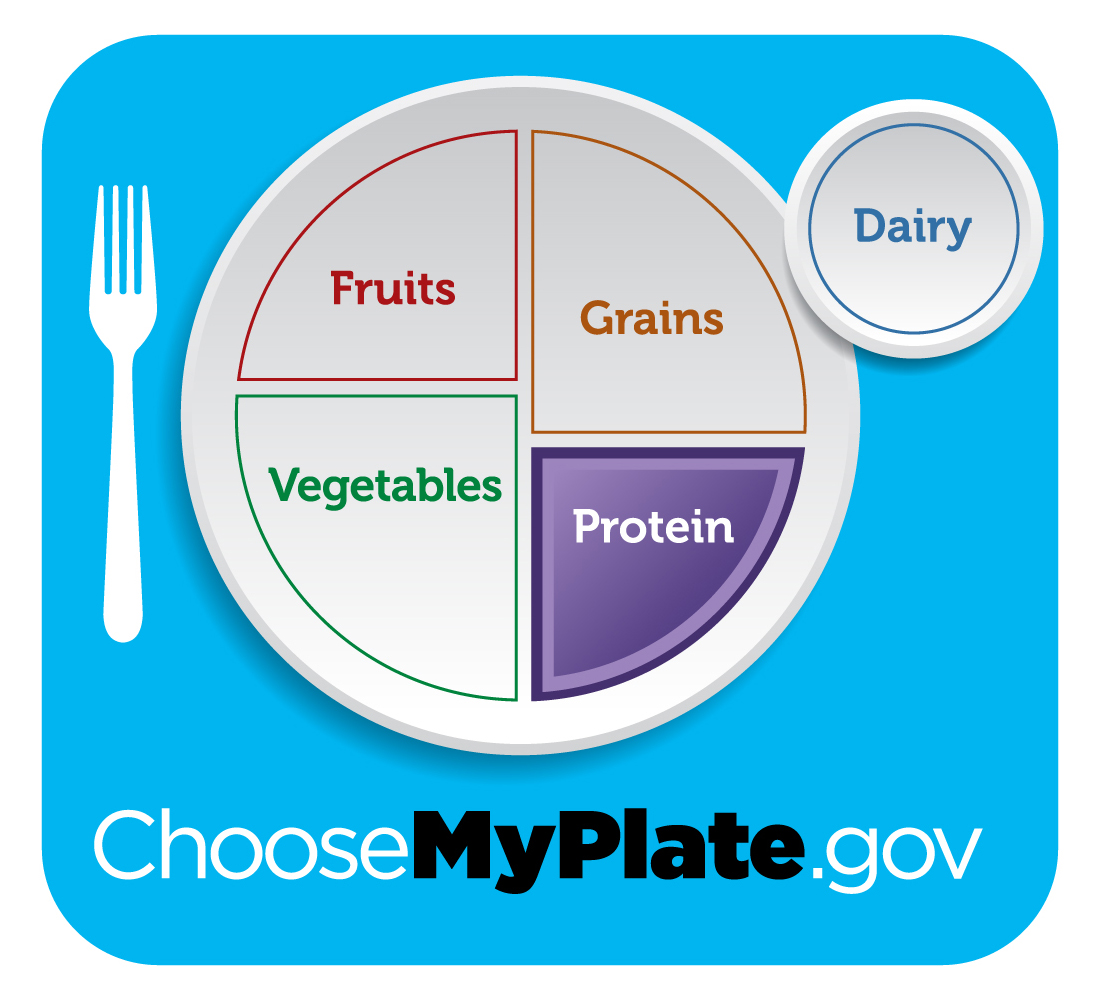 ¼ of your plate should be lean protein
Protein Supplements
Most dietary supplements are NOT REGULATED BY THE FDA 
Dietary supplements are NOT required to list all of their ingredients 
Most American children are consuming 2-3 times their protein needs
Excess proteins can increase risk of dehydration 
Excess proteins over a long period of time can cause kidney damage
[Speaker Notes: Additionally, most supplement companies do NOT have to list all of their ingredients 
Some companies undergo voluntary inspections by the FDA, which the company pays for but it is not required at this time]
Recommendations from the American academy of pediatrics
Although athletes might need extra protein if they participate in strenuous physical exercise, the American Academy of Pediatrics advises against relying on protein supplements to provide this extra nutrition. They caution that no research shows that protein supplements improve muscle development, coordination, or strength. Good whole food sources of protein include eggs, meats, and fish. Vegetarian sources include nuts, dairy products, and legumes such as soybeans or lentils.
The basics – fats
Body fat is protective
 We all need some fat to cushion our organs and protect us from injury 
 The body needs fat to absorb fat soluble vitamins 
This includes vitamin A, D, E, & K 
 Fat is needed to maintain testosterone levels in boys and girls
What counts as a fat choice?
Better choices
Sometimes choices
Nuts and seeds
Nut and seed butters
Oils 
Fatty fish (tuna, salmon)
Avocado 
1 or 2% milk 
Low-fat cheese
Butter
Cream 
Whole milk 
Full fat cheese
Doughnuts 
Cakes and cookies 
Fried foods
[Speaker Notes: We all need some fats, again they are protective for our bodies. We want to pick more fats from the left side of the list and less from the right side]
Which is better to eat pre-workout
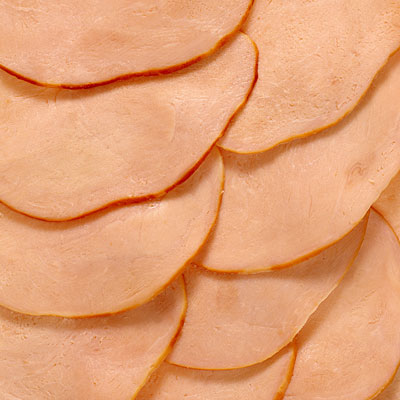 Banana vs. 
Sliced Turkey
Why not the turkey?
The banana is the winner
Full of fiber to keep the blood sugar stable
Packed with potassium, b vitamins, & magnesium
Naturally energizing and calming 
Releases steady energy as it digests
Protein is preferred post-workout
Deli meats are often high in sodium – can cause unwanted bloating
Which is better to eat pre-workout
Oatmeal vs. 
Hummus
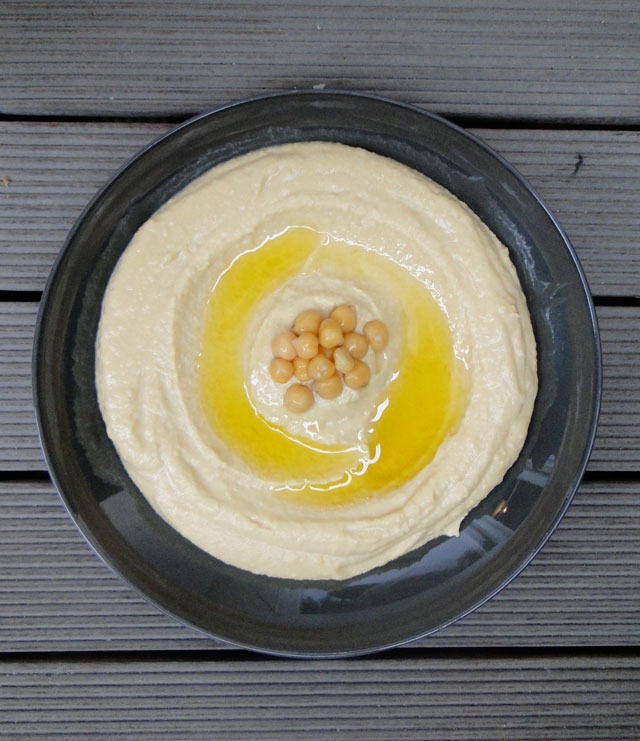 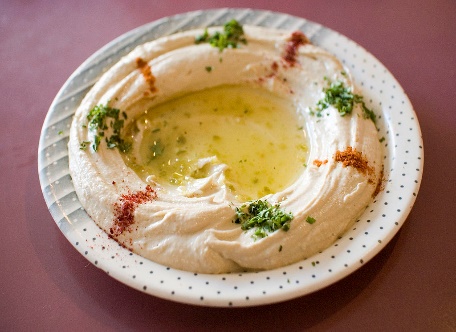 Why not the hummus?
Oatmeal is the winner
Packed with fiber
Easily digested 
Loaded with potassium and magnesium which is needed for energy
Generally 1/3 cup is plenty before a workout
Mix with milk for extra energy
Yes, hummus is a healthy snack but…..
Bean-based foods tend to be high in indigestible carbohydrates which may cause gas and bloating
Which is better to eat pre-workout
Hardboiled eggs
vs. Quinoa
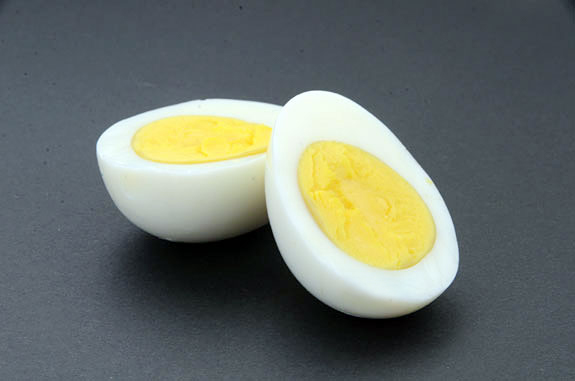 Why not the eggs?
Quinoa takes the win
A grain that is packed with protein
Provides carbohydrates for energy and protein for muscle building 
It is a complete protein source
Packed with B vitamins, magnesium, and iron
Perfect to help power a grueling workout
Hardboiled eggs are a great source of lean protein but they do not provide carbohydrates for energy 
Protein also takes longer to digest, which can weigh you down during exercise
Which is better to eat post-workout
Chocolate milk vs.
Gatorade
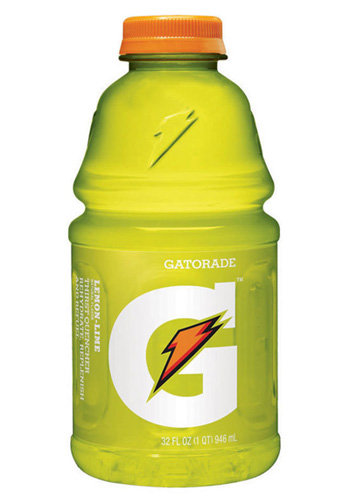 Why not the gatorade?
The winner is chocolate milk
Contains a 4:1 carbohydrate: protein ratio 
Very similar to commercial recovery beverages
Provides fluids and moderate sodium needed for post-recovery 
Consumption immediately after exercise and again 2 hours post-exercise appears to be optimal for exercise recovery and may slow muscle damage
Just because Gatorade is marketed towards you doesn’t mean you need it
It is full of sugar!
[Speaker Notes: Chocolate milk has protein, carbohydrates, and fluids]
Which is better to eat post-workout
Raw vegetables vs. Green protein smoothie
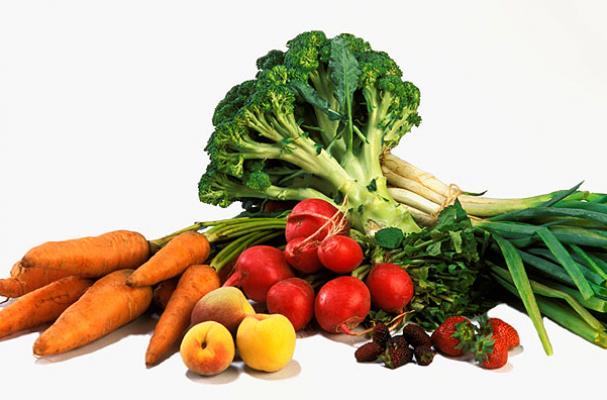 Why not the raw veggies?
Lean green protein machine wins
Protein to aid in recovery
Protein can come from many sources: dairy milk, yogurt, nuts, oats, etc.
Packed with vitamins and minerals
Alkalizing nutrients like vitamin C and chlorophyll fight inflammation
Easy to add healthy fats such as avocado or chia seeds
Raw vegetables are essential to a healthy diet
However, by themselves they are not substantial enough to replete what you have lost during the workout
You need protein and fiber to replenish and repair
Which is better to eat post-workout
Energy bar vs. Fruit and nut bar
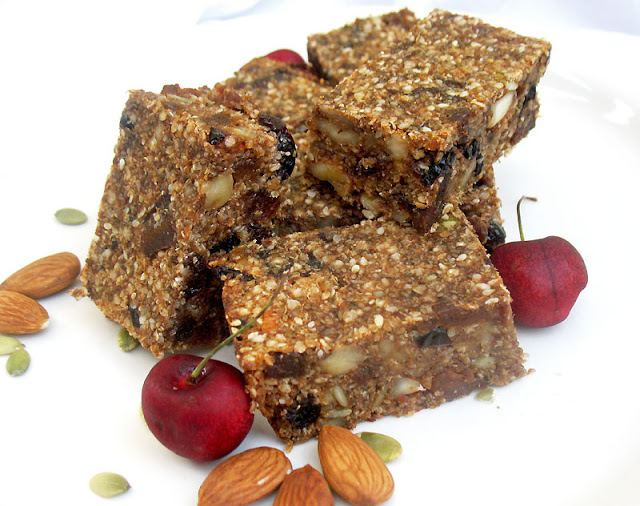 Why not the energy bar?
Fruit and nut bars get the win
Contains easily digestible carbohydrates and fiber, along with healthy fats and protein which allow the carbohydrates to digest slower
Slow digestion of carbohydrates provides more stable energy
Extremely easy and affordable to make on your own 
 Plenty of recipe ideas online and on social media!
These bars are designed to be eaten before a workout due to their high sugar content
Post-workout they may slow down your metabolism and make it difficult to sleep at night
Meal Planning for Student Athletes – When to eat?
First meal of the day should be consumed within 30 to 60 minutes after rising 
A good rule of thumb is to not go longer than 5 hours without eating 
Meals before a workout or sporting event should be consumed 4 to 6 hours prior 
Snacks can be eaten 30 to 120 minutes before physical activity 
Remember carbohydrates are our immediate energy source
A good snack would be half a banana with one tsbp peanut butter
Meal Planning for Student Athletes – What to eat?
Meals should be balanced – at least three of the five food groups should be present 
Example meals 
Breakfast: Omelet with spinach, and cheese
Lunch: Tuna with whole wheat bread and grapes
Snack:: Yogurt with granola and almonds 
Dinner: Brown rice with grilled chicken breast and roasted carrots 
Snack: Hummus with celery and crackers
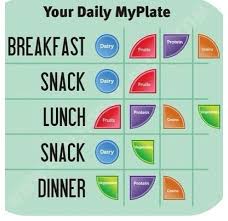 Healthy habits – family meal time
Stick by the two bite rule – your child doesn’t have to like it, but they have to try it and eat at least two bites
Eat together 
Studies show that kids who eat with their families have better eating habits and perform better in school 
Eat a variety of colors 
Different colored fruits and vegetables provide different vitamins and minerals
Always have vegetables available 
Children are more likely to consume vegetables if they are available at every meal 
The same goes for fruits
[Speaker Notes: Raise your hand if you would consider your child a picky eater. How many times do you think you need to try something before you know if you like it? The answer is at least 8 times and that goes for us and our kids.]
Healthy habits – family meal time
The more whole grains the better
The MyPlate recommendation is to make half of your grains whole grains 
Stick with low-fat dairy products 
The protein content of dairy does not change from full to non-fat, only the fat content changes
Don’t skip breakfast 
Your body needs energy as soon as you wake up 
Drink more water 
Gradually water down your sugary beverages over the course of a few weeks, your taste buds will adjust slowly
Healthy habits – refer to myplate
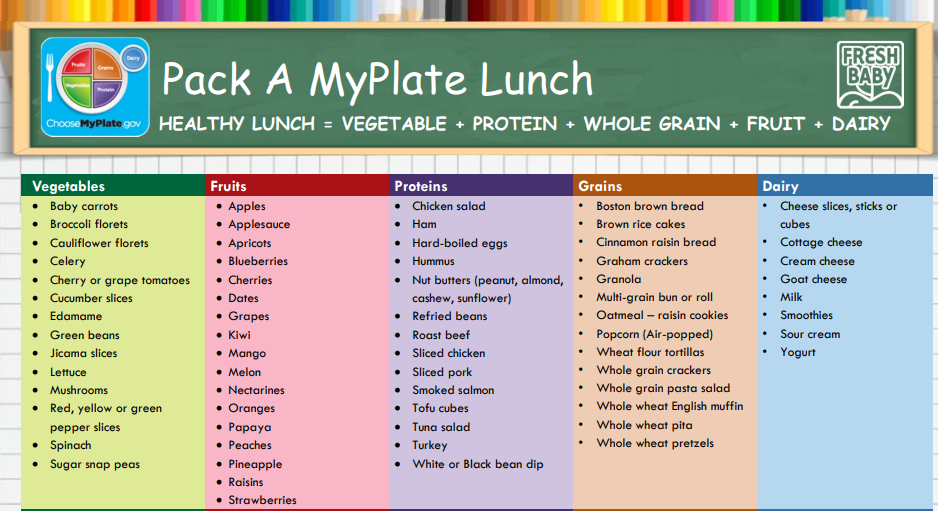 Nutrition During Practice and Games
Hydrate, hydrate, hydrate !
What to eat during practice and games 
If exercise is lasting more than 3-4 hours it may be necessary to consume a good source of carbohydrates such as an apple, banana, grapes, 1 slice bread, 4-5 whole wheat crackers
Remember CARBOHYDRATES and FLUIDS BEFORE and DURING exercise and PROTEIN and FLUID AFTER
For exercise lasting longer than one hour an electrolyte drink should be used
Raise your hand if your first thought was Gatorade 
There are much better options on the shelves than Gatorade
The Basics – Hydration
It is extremely important for athletes to stay hydrated 
Dehydration can be life threatening and lead to injury 
Water needs increase with increases in exercise 
The more sweat – the more water is needed
Water intake does not usually need to be limited
Water needs
Boys and girls ages 4 to 8 should drink 7 cups of water per day 
Girls ages 9 to 13 should drink 9 cups of water per day 
Boys ages 9 to 13 should drink 10 cups of water per day 
Girls ages 14 to 18 should drink 10 cups of water per day 
Boys age 14 to 18 should drink 14 cups of water per day
Electrolyte beverage Recap
Gatorade – first two ingredients are sugar, add artificial colors, 34 grams of added sugar per 20 ounces (kids are allowed about 25 grams of ADDED sugar per day), 2% potassium needs, 11% sodium needs (sodium is on the ingredient list), 140 calories
Zico coconut water – 100% coconut water, no added sugar, 19 grams of natural sugar, 26% potassium needs per 16.9 oz., 5% sodium needs, 90 calories
WTRMLN WTR – ingredients watermelon, watermelon rind, and lemon juice, 100% fruit juice, 18 grams of natural sugar per 12 ounce bottle, 24% potassium needs, 0% sodium needs, 90 calories
Benefits of Regular physical activity
Reduces the risk of developing many health complications
Increases happiness and decreases anxiety 
Exercise releases endorphins – triggers positive feeling
Improves sleep patterns
Gives more energy
Improves memory and concertation
Increases strength and flexibility
Take home points
Your body needs carbs to fuel your workout
Carbs = energy 
Protein helps repair muscles
Always have protein after strength training
Food is fuel and function 
Put good in  get good out
Staying hydrated improve overall health and fitness
Always refer to credible sources for information on               food and fitness
References:
Mohr CR. Timing your pre- and post-workout nutrition. EatRight Website. Available from http://www.eatright.org/resource/fitness/exercise/exercise-nutrition/timing-your-nutrition. Published Feb 13, 2017. Accessed March 22, 2017.
McClees H. Foods to keep on hand for healthy pre-workout eats. One Green Planet Website. Available from http://www.onegreenplanet.org/natural-health/clean-foods-to-keep-on-hand-for-healthy-pre-workout-eats/. Published Dec 17, 2016. Accessed March 22, 2017. 
Smith J. 20 foods that can ruin your workout. Shape.com Website. Available from http://www.shape.com/healthy-eating/diet-tips/20-foods-can-ruin-your-workout. Accessed March 22, 2017. 
Pritchett K, Pritchett R. Chocolate milk: a post-exercise recovery beverage for endurance sports. Med Sport Sci. 2012;59:127-134. 
Jones T. 10 foods you should never eat after a workout. Life Hack Website. Available from http://www.lifehack.org/articles/lifestyle/10-foods-you-should-never-eat-after-workout.html. Accessed March 22, 2017. 
Michaels J. Myth: Never eat before a workout. Jillian Michaels Website. Available from https://www.jillianmichaels.com/blog/food-and-nutrition/myth-never-eat-workout. Published Nov 11, 2015. Accessed March 22, 2017.